Реализация мероприятий по профориентации в образовательном учреждении на 2023-2024 учебный год
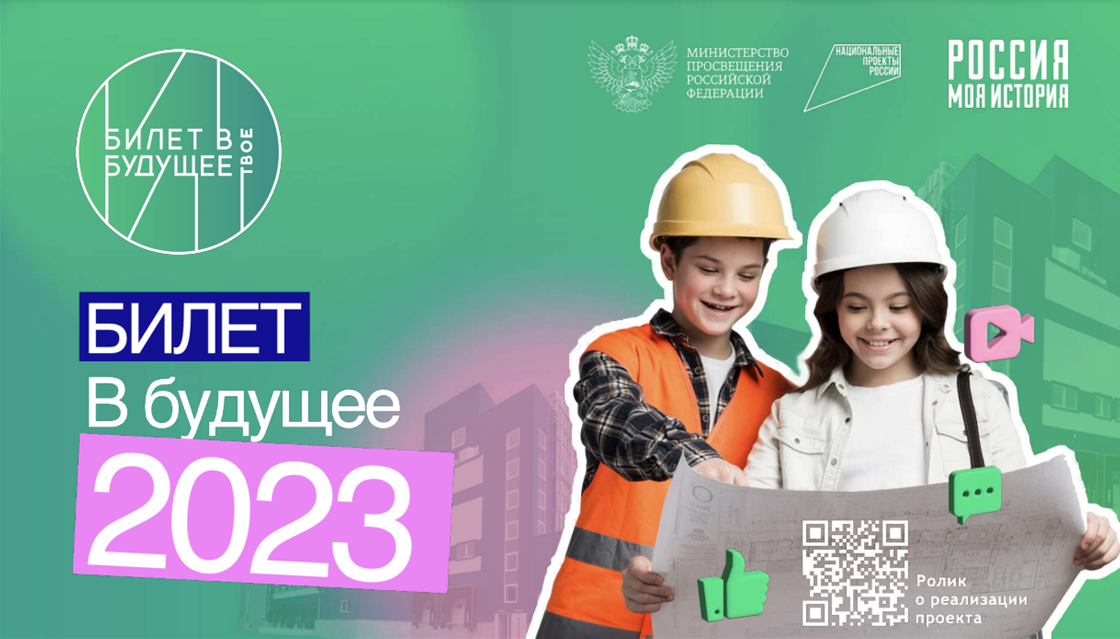 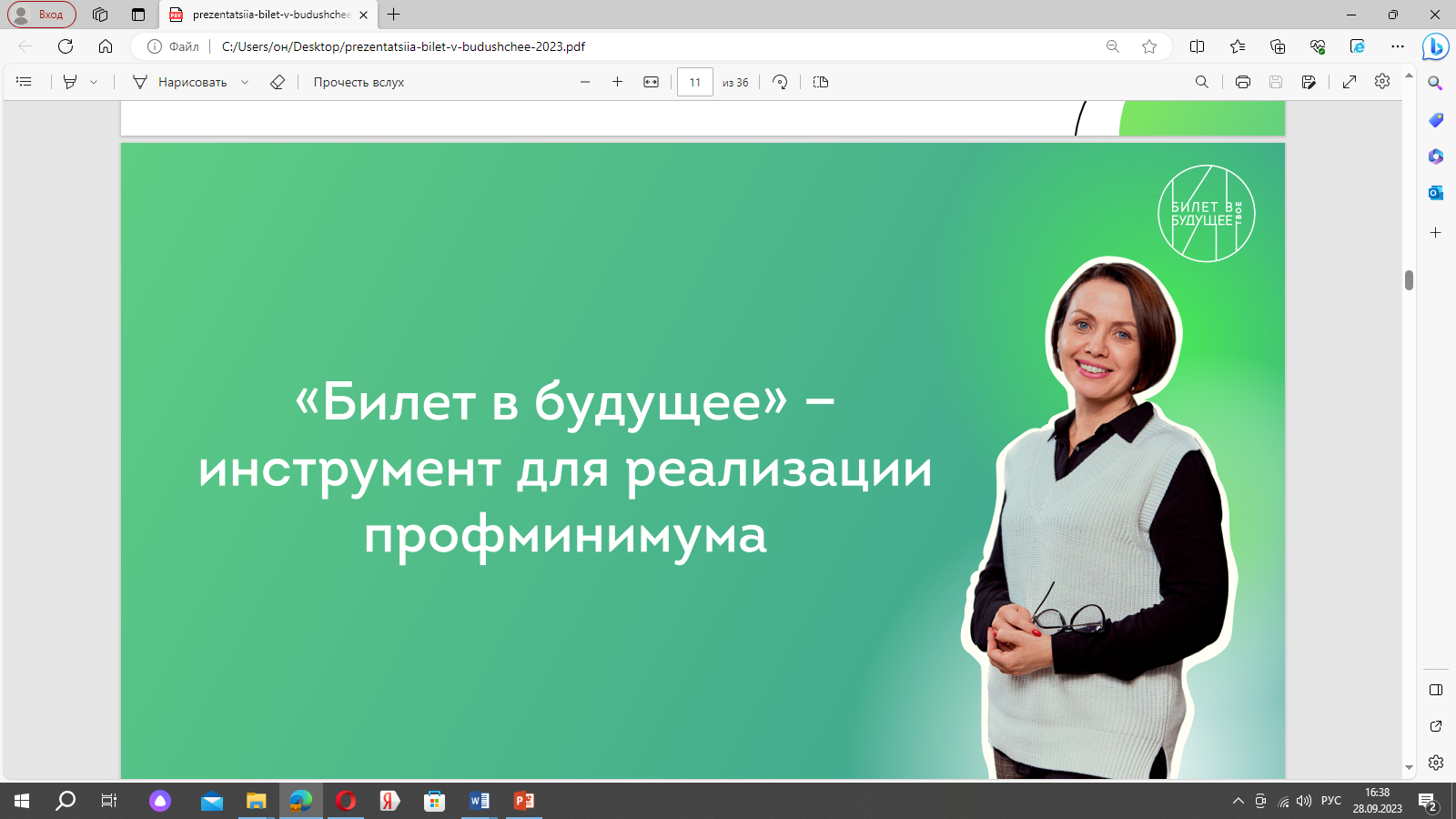 Цели проекта
Построение системной модели содействия профессионального 
самоопределения обучающихся 6 - 11 классов

ПРОФОРИЕНТАЦИОННЫЙ МИНИМУМ
единый минимальный набор требований к профориентационным практикам и инструментам. Разработан для образовательных организаций всех субъектов РФ, включая малые и отдаленные поселения.

ЦЕЛЬ ВНЕДРЕНИЯ ПРОФМИНИМУМА
выстраивание системы профессиональной ориентации обучающихся, 
которая реализуется в образовательной, воспитательной и иных видах деятельности
Задачи проекта
Расширение, систематизация и обогащение инструментами и практиками региональных, муниципальных и школьных моделей профессиональной ориентации обучающихся
Разработка программ профориентационного сопровождения для групп обучающихся по возрастам, включая программы для обучающихся с ОВЗ по разным нозологиям
Формирование внутренней (мотивационно-личностной) и внешней (знаниево-практической) сторон готовности к профессиональному самоопределению
Информирование обучающихся об устройстве современного рынка труда и системе профессионального образования в стране и регионе
Подготовка индивидуальных рекомендаций для обучающихся по построению образовательно-профессиональной траектории в зависимости от уровня осознанности, интересов, способностей, возможностей обучающихся
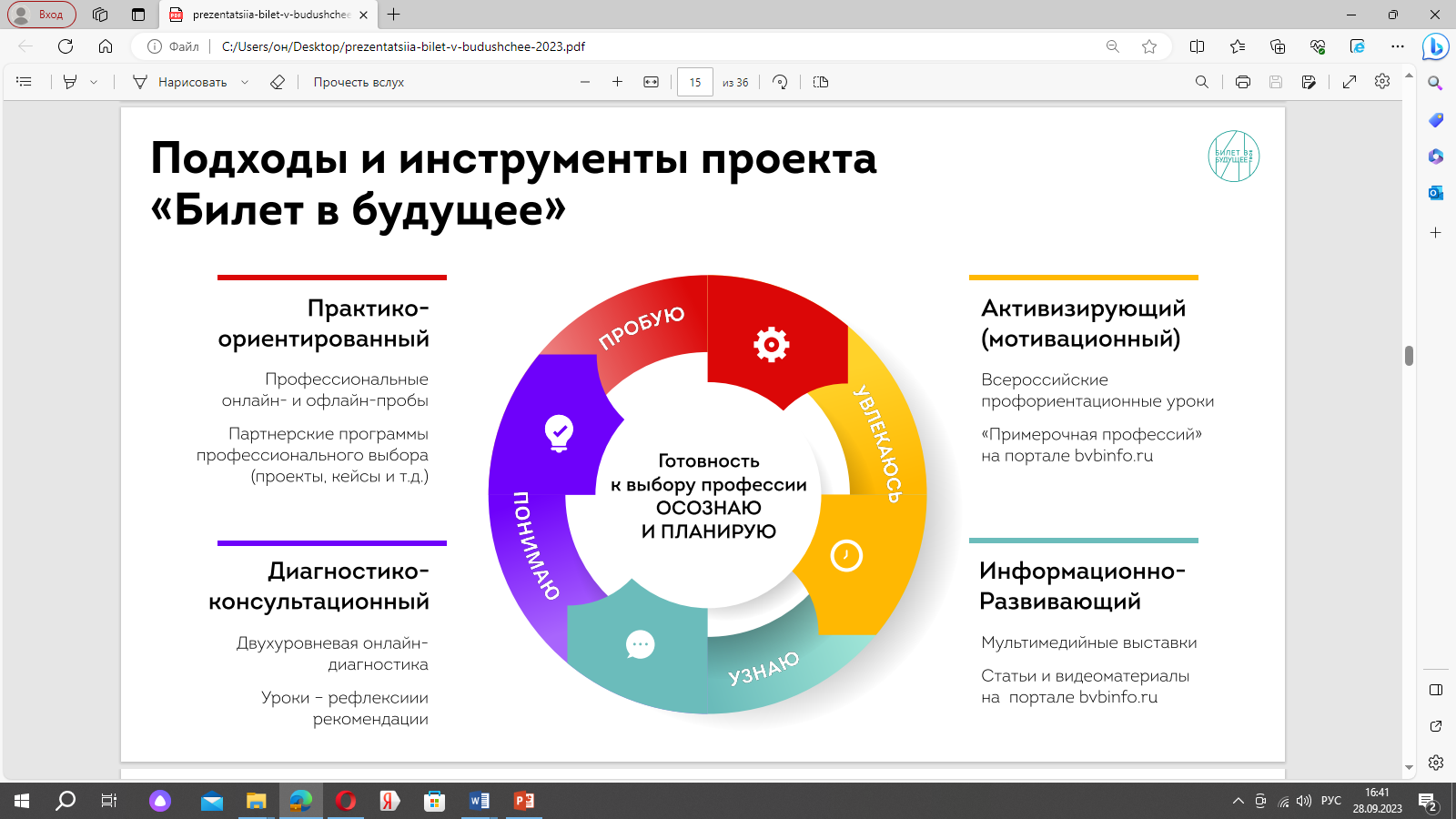 Уровни реализации
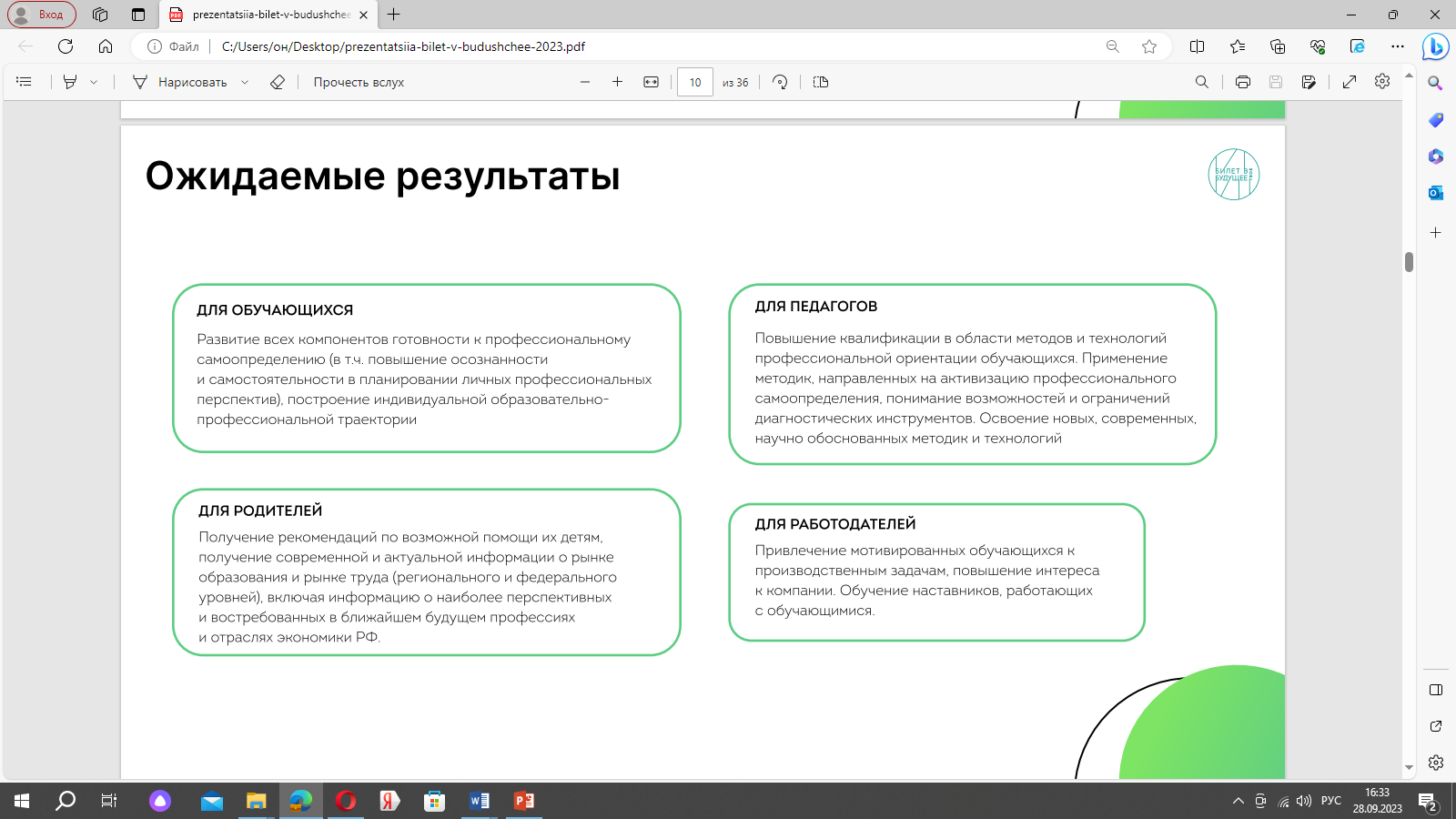